Slides for Mobisys 2015 Conflicts
These are example slides we used during the Mobisys 2015 TPC meeting
They were useful for making sure everyone knew which paper we were on, as well as get conflicts out of the room faster
Conveniently, if you print them out 6 to a page, they can be taped to post-it notes
More info at http://confabulator.blogspot.com/2015/02/notes-on-running-mobisys-2015-program.html
MobiSys’15 TPC Meeting
Wifi SSID: LorettoWifi
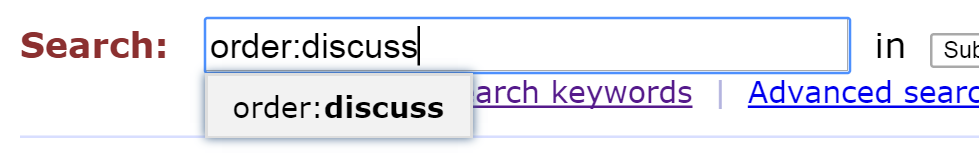 Record Submissions
Received 233 paper submissions (350 abstract registrations)

   			 2014: 185
		           2013: 211
		           2012: 182
Thank you
~900 reviews + online discussions
on a tight schedule
TPC Meeting Logistics
XXXX papers to discuss (search “order:discuss”)
Steering committee would like ~XXXX accepts
XXXX TPC reviews + XXXX external review
~XXXX min per paper

10am     - Coffee service
12pm     - Bagged sandwich lunch
3pm       - Snacks
7pm       - Dinner
TPC Leads
Be ready but wait til conflicts have left the room
Kick off the paper with a concise 2min summary of the contribution and the reviews
Search for “lead:yourlastname”
Enter a detailed “TPC Discussion Summary” as a comment
Take notes
Explain to the authors the key points of the discussion and what the decisive arguments were.
Remind us to assign a shepherd for each paper
Some Reminders
Please do not discuss any paper other than current one, since conflicts may be in room
All papers and discussions are confidential
Would it make a great poster or demo?
Keep it positive – identify the contribution that a paper makes, not just its shortcomings
666
Insert Paper Title here
Conflicts:
Alice
Bob
Carol
269
Add another paper title here
Conflicts:
Alice
Bob 
Carol
David
Edith
Fred
Griffin
Holly
Irina